MARIO  BENEDETTI
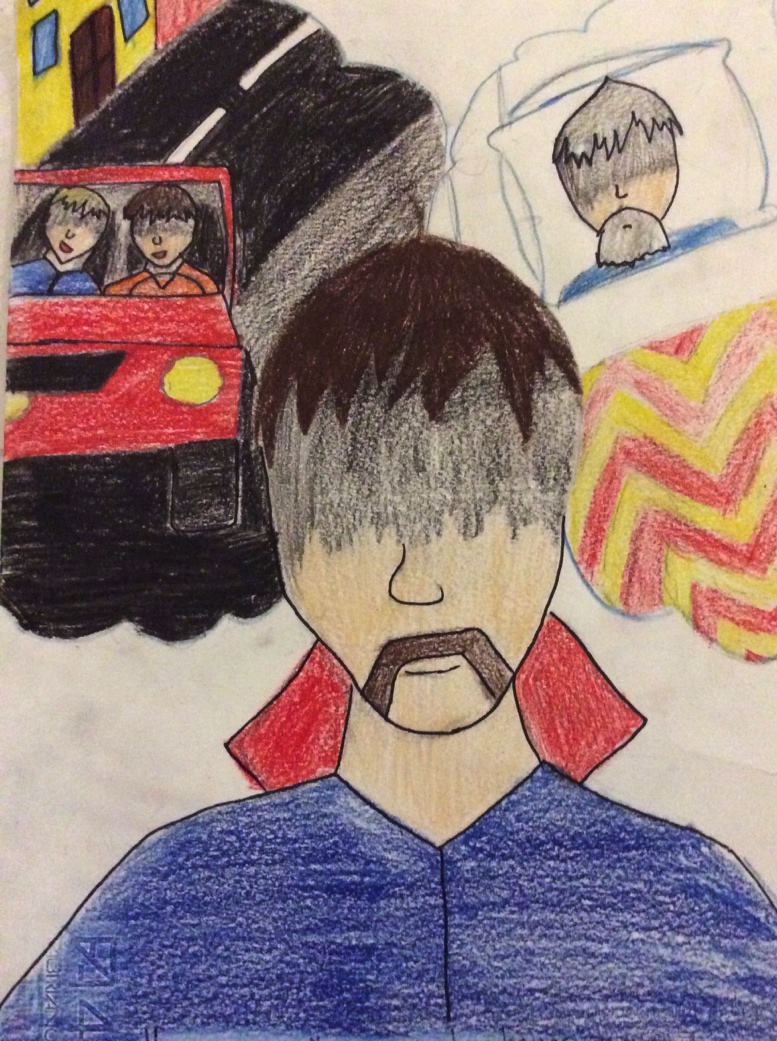 Hay ayeres y mañanas pero no hay hoyes
Postal creada por: nombre de los alumnos                              eTwinning  “Un calendario lleno de vidas”
14 de septiembre de 2016
Homenaje a Benedetti

"El sueño mas pequeño es lo que te lleva a lo mas alto" Rebecca y Camilla.

"Recuerda ser siempre tù mismo,aunque te jungen,o te tomen el pelo,porquè lo importante es ser feliz y creer en tù mismo " Giorgio y Lorenzo

" Tù, crees en los sueños? no te rindas, aunque te parezca imposible... nada es imposible"  Flavia y Giulia 

"Piensa en el presente sin  pensar en el pasato y en el futuro para vivirlo como si mañana fueras a morir" Leonardo y Vittoria
Colegio Joaquín Alonso
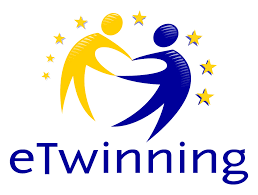 Talavera de la Reina
España